Workplace Diversity
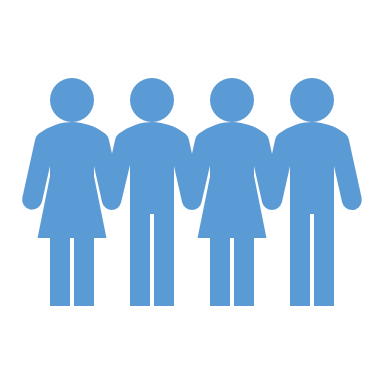 Workplace Diversity
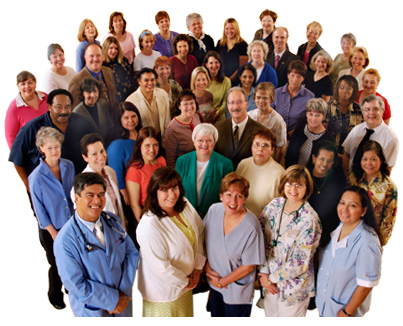 Workplace Diversity
As a concept, diversity is considered inclusive to everyone. In many ways, diversity initiatives complement non-discrimination compliance programs by creating the workplace environment and organizational culture for making differences work.
Diversity is about learning from others who are not the same, about dignity and respect for all, and about creating workplace environments and practices that encourage learning from others and capture the advantage of diverse perspectives.